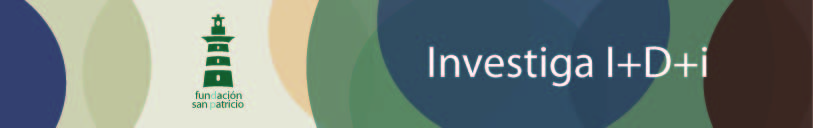 VII Congreso INVESTIGA I+D+i
Grupo investigador de Ciencias del espacio
Misión tripulada a Marte
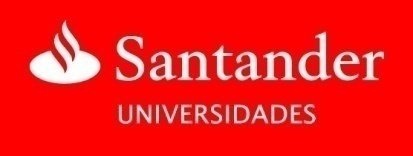 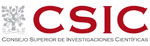 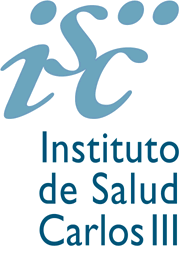 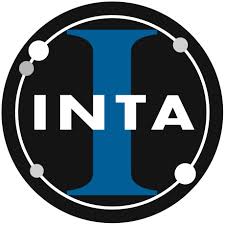 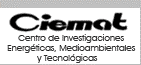 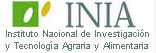 Grupo Investigador
Secretaria: Garmendia Aguilar, Carmen
Moderadora: Ruiz Martínez, María

Barreiro Marco, Carla 
Bouzón Ramos, Alejandra 
Cardaldas Olmo, Gonzalo 
Cruz Arjona, Robin 
del Olmo Romo, Alejandro 
Garrido Luquero, Patricia 
Grille García, Sergio 
Guerrero Sancho, Juan 
Infante Velado, Paula 
Jaén Ramírez, Joel 
Jordana Anda, Raquel 
López Olmedo, David 
López Rojo, Rocío
Pastor Chesé, Silvia
Sancho Palau, Óscar
Soler Arróniz, Yago
Urbón Menéndez, Jaime
Urruticoechea Puig, Aitor
Weng Lin, Xiaobing
Xu, Yinlena
1
Índice
INTRODUCCIÓN

VIAJE

ESTANCIA

ÉTICA

CONCLUSIONES
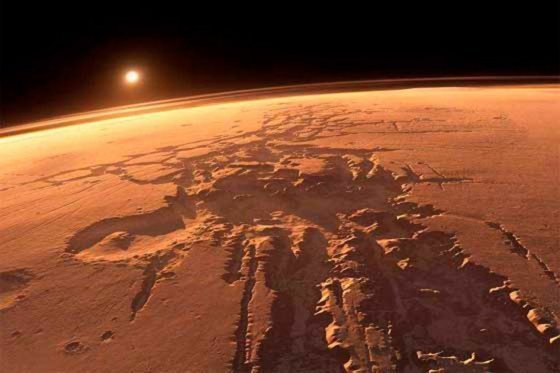 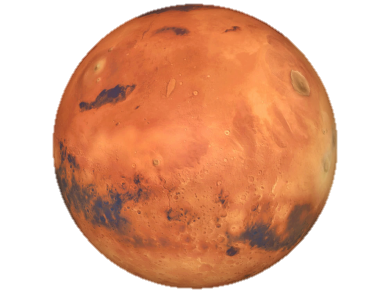 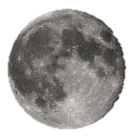 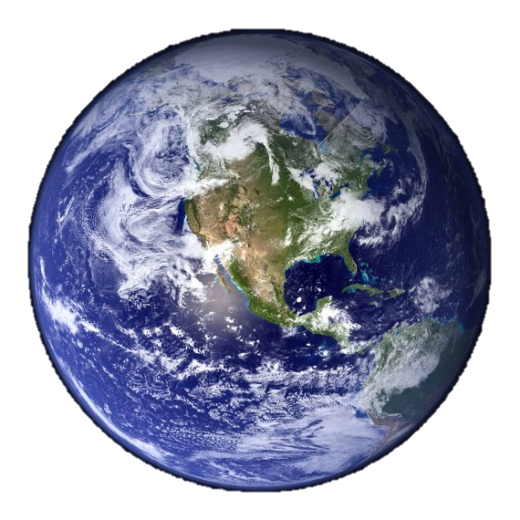 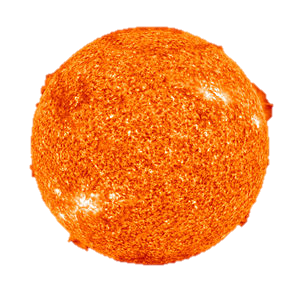 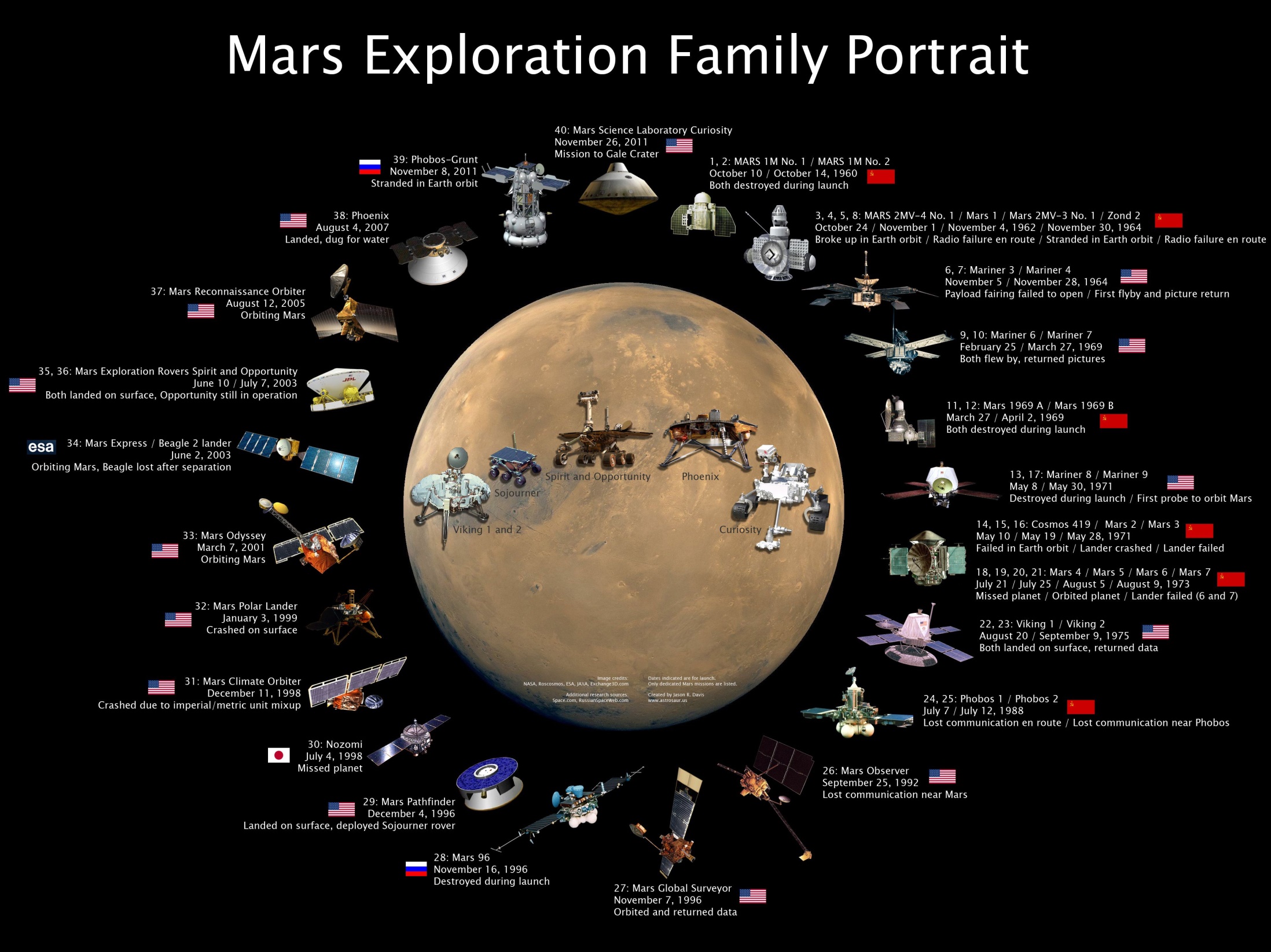 Situación en España
Curiosity: REMS (estación medioambiental)

Mars 2020: estación meteorológica

Rover: Antena  explorará cráter Gale

Exomars: espectómetro
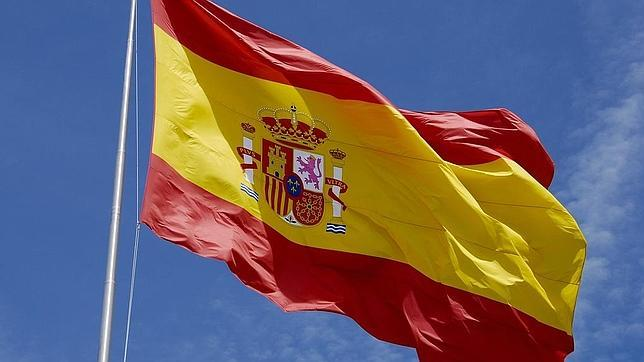 ¿Por qué Marte?
Semejante a
La Tierra
Proximidad
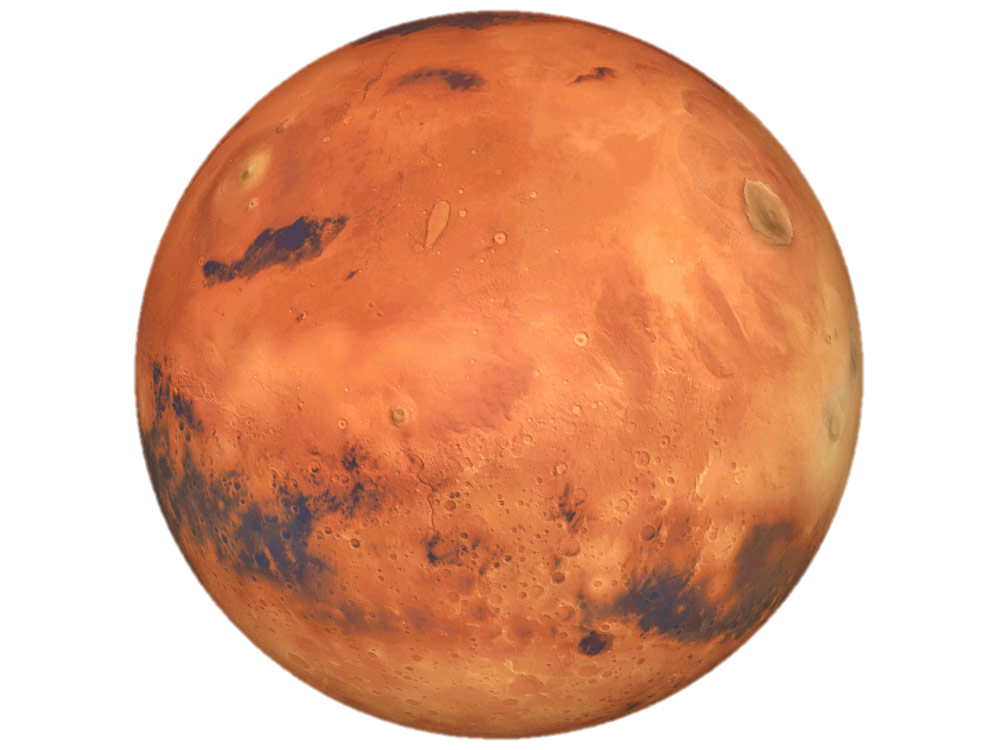 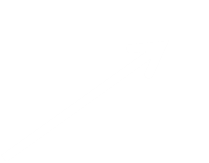 Distancia al Sol
Mucho por descubrir
¿Y por qué no la Luna?
Poca gravedad
Sin atmósfera
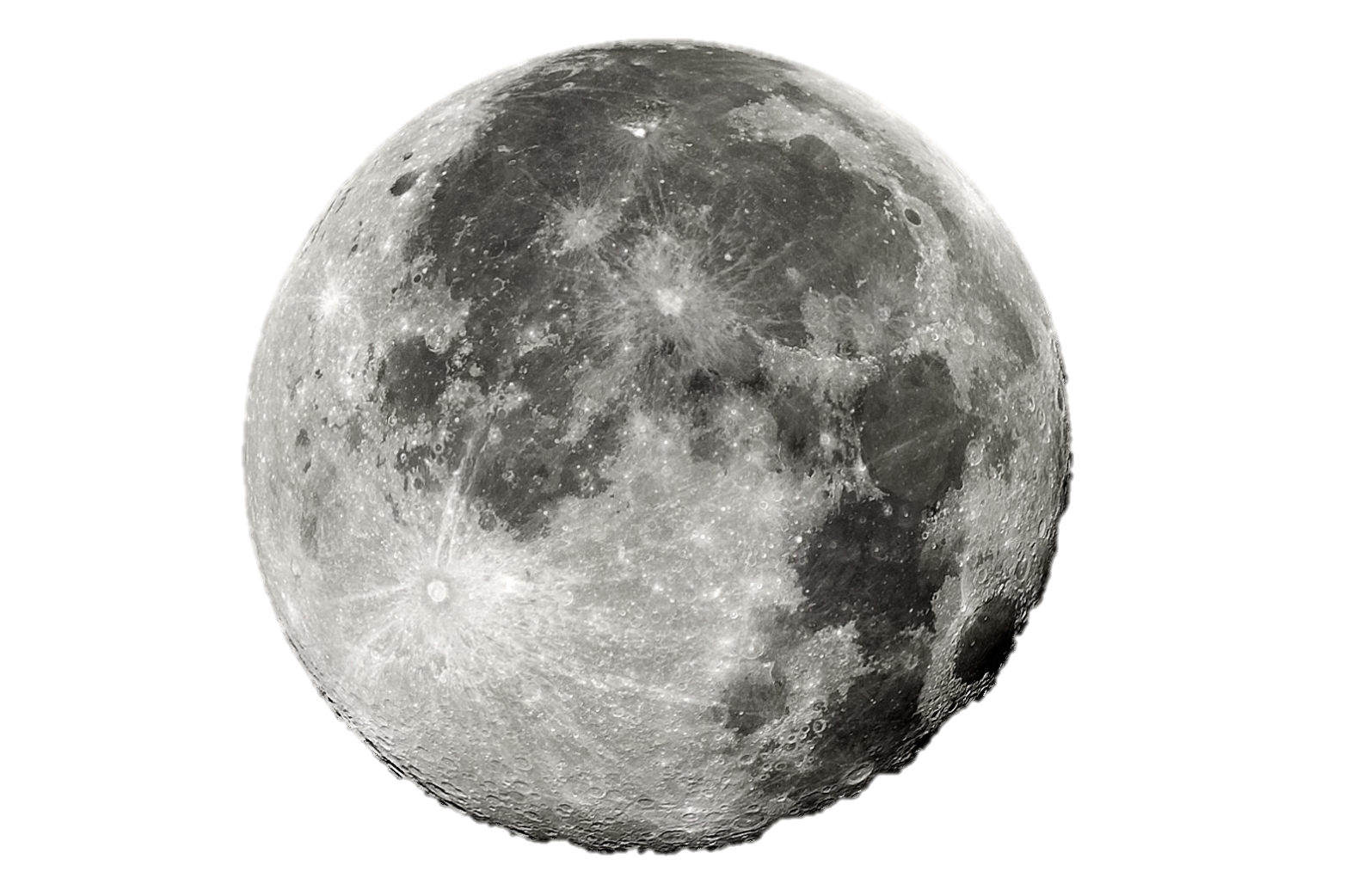 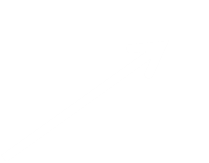 Ya hemos estado
Menor potencial
científico
Marte vs. Tierra
¿Por qué tripulada?
Curiosidad
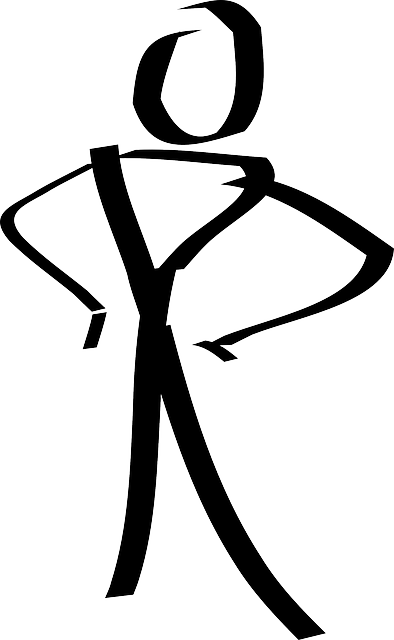 Carisma
“La parte humana
marca la 
diferencia”
Sin errores informáticos
Tecnología y Transporte
Propulsión
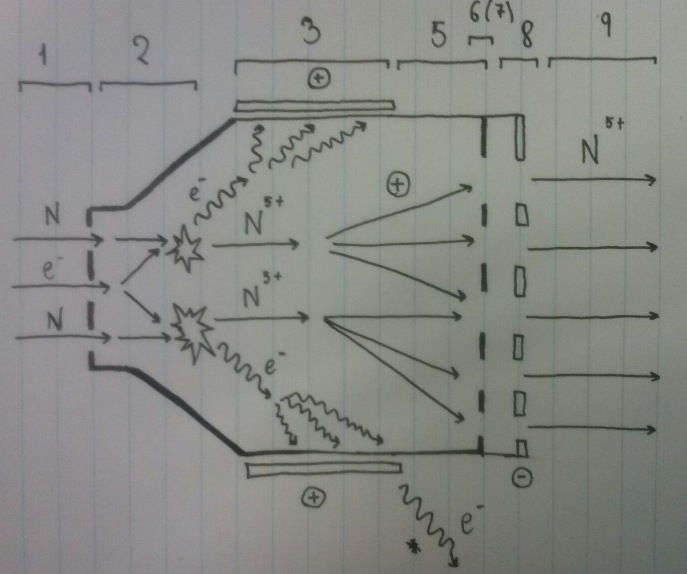 Existente
Motor de Iones
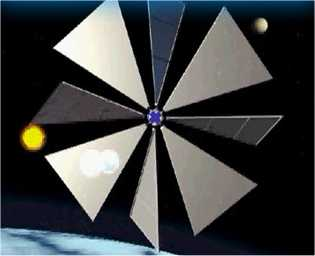 En desarrollo
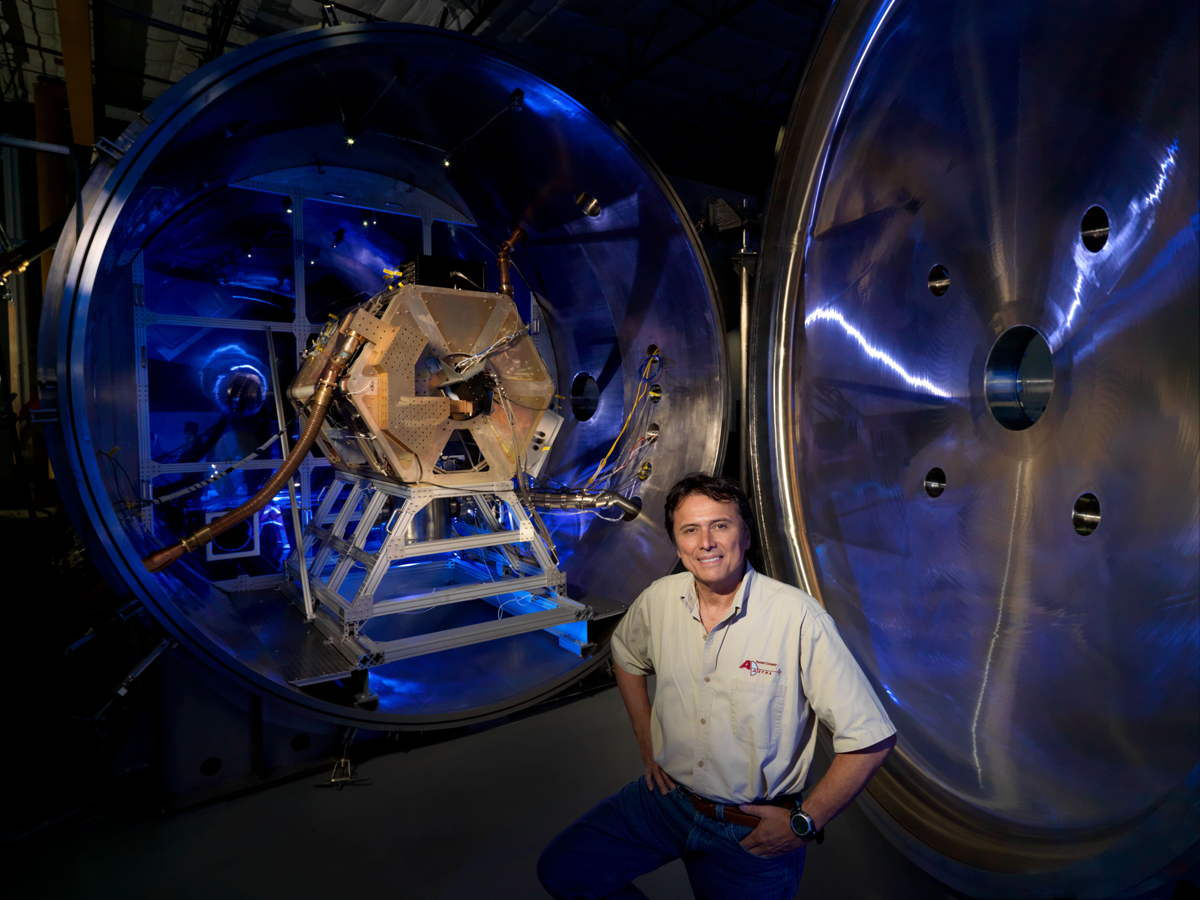 Vasimir Vx-200
Velas Solares
Tecnología y Transporte
Energía
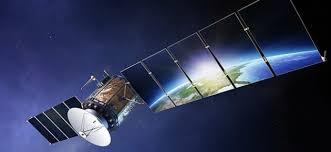 Energía Solar
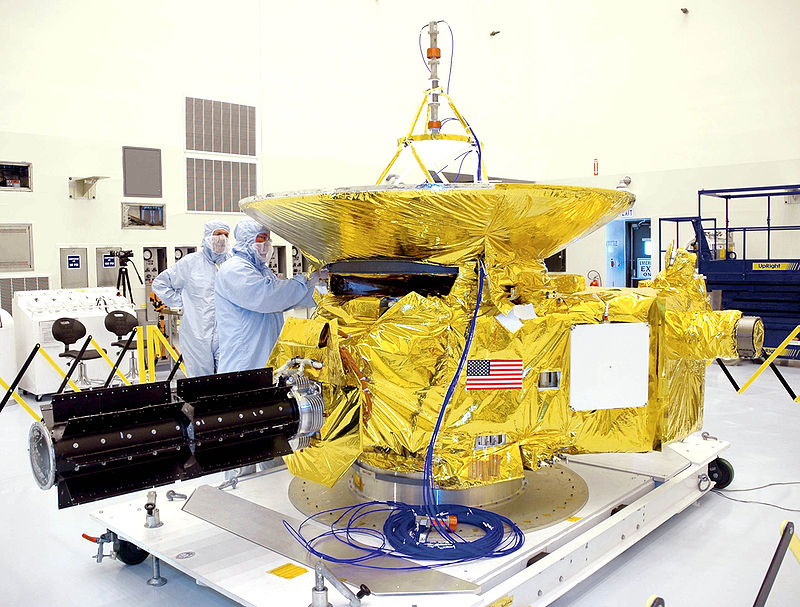 Generador Termoeléctrico de Radioisótopos (RTG)
Tecnología y Transporte
Módulos
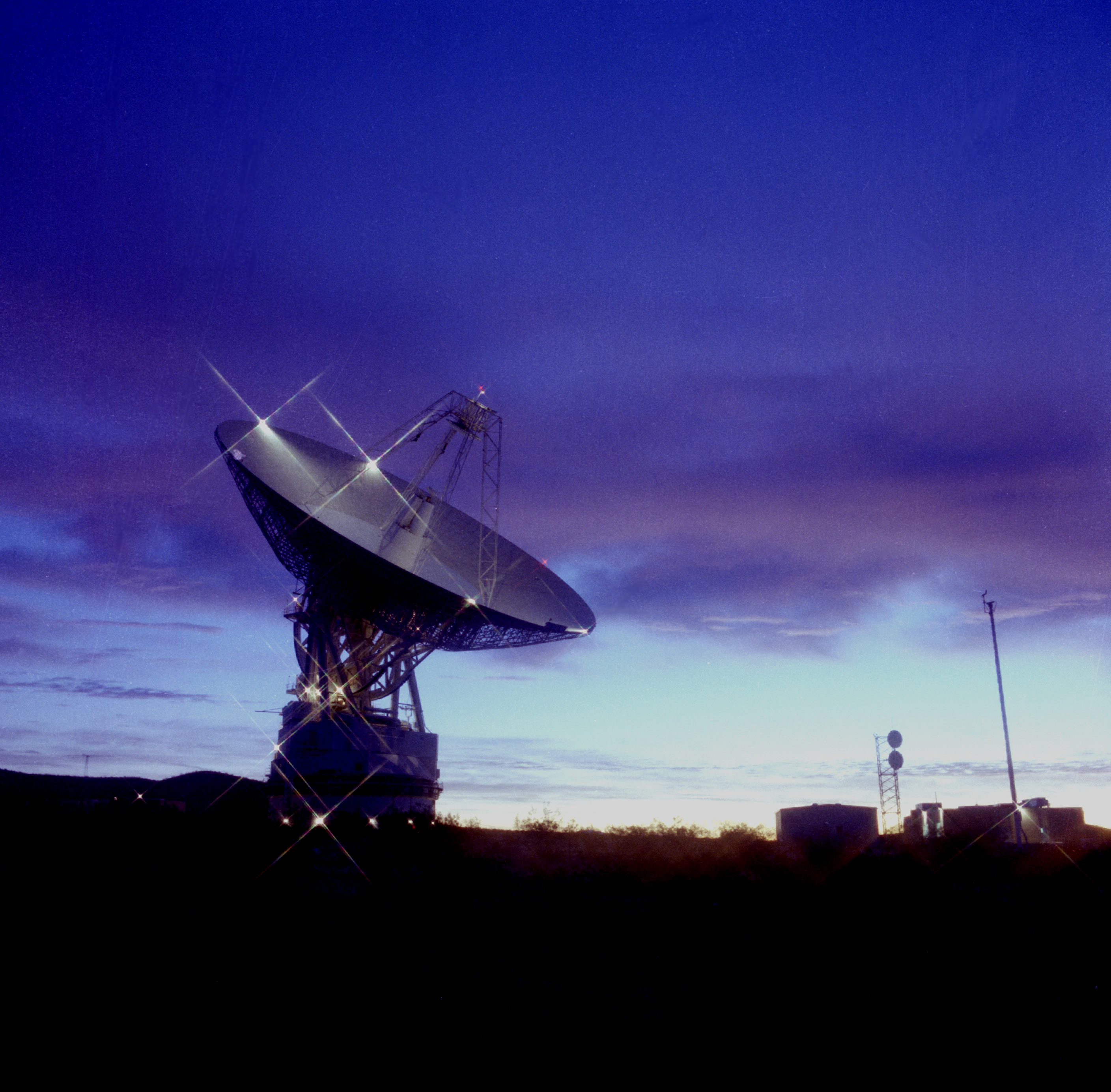 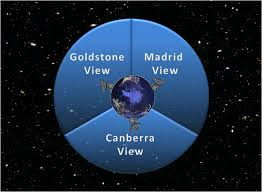 Sistemas de Comunicación
Vehículo Hogar
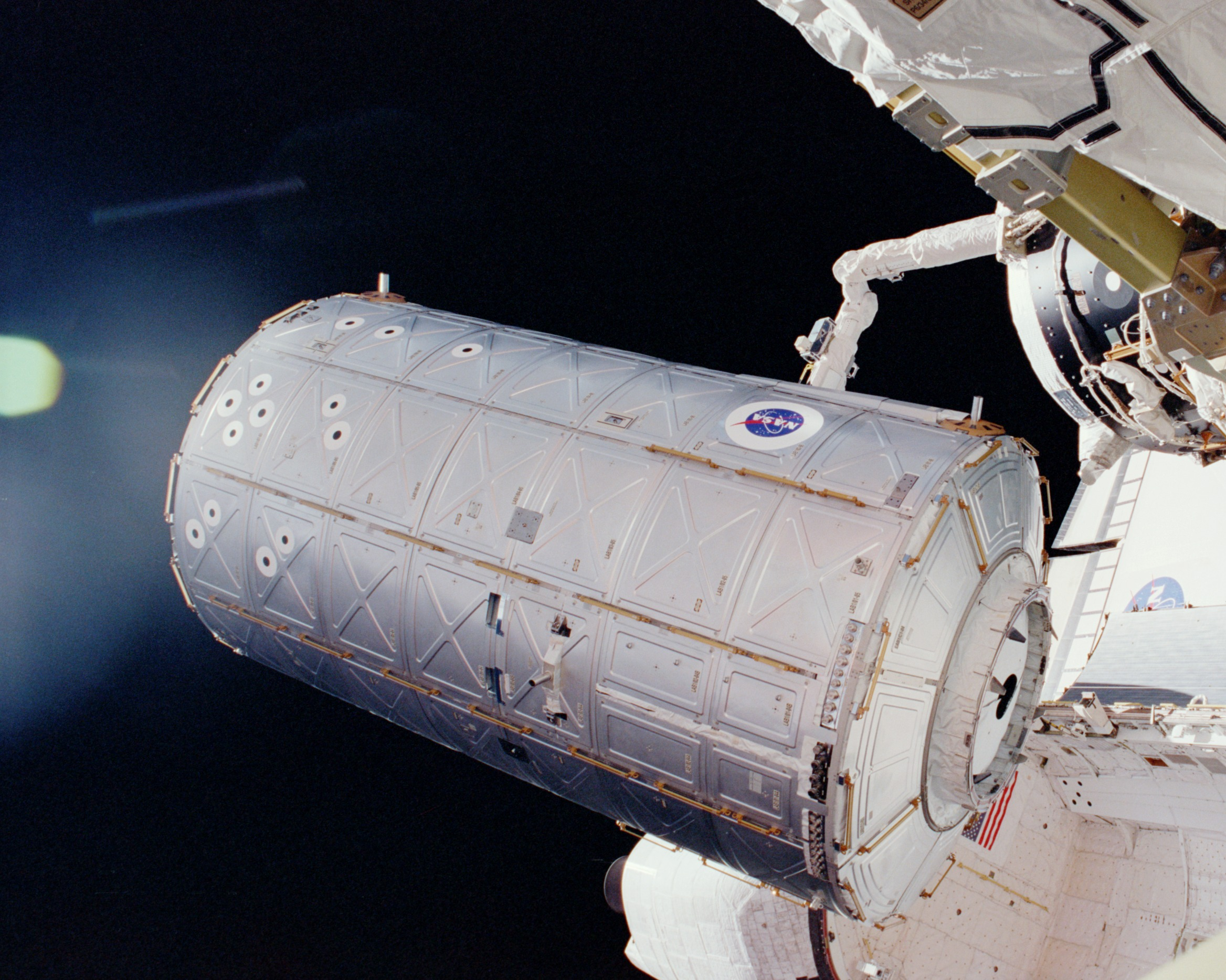 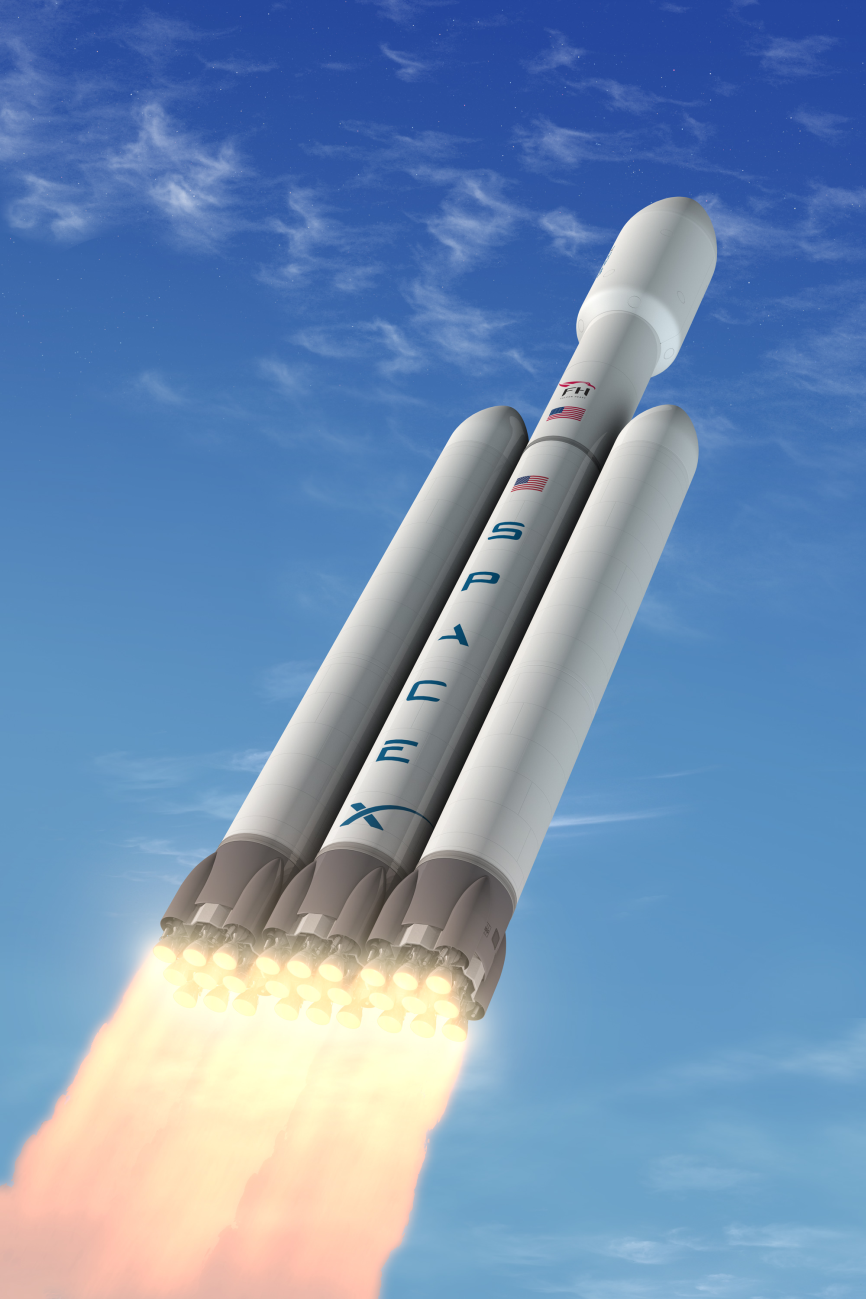 Lanzadores
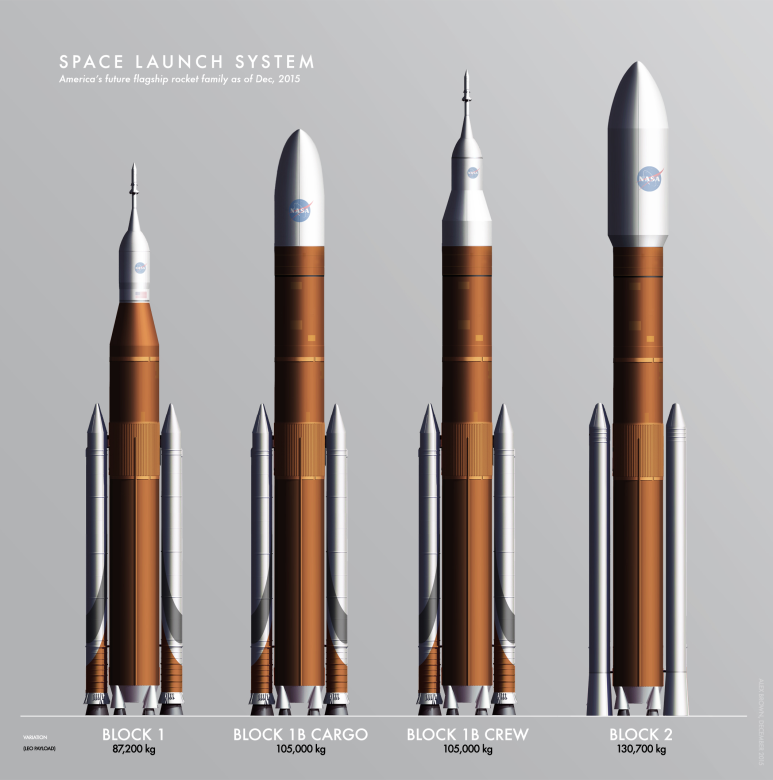 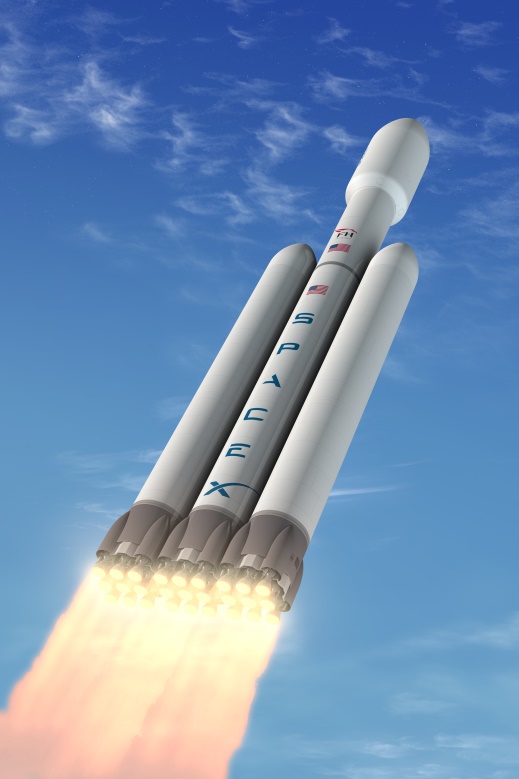 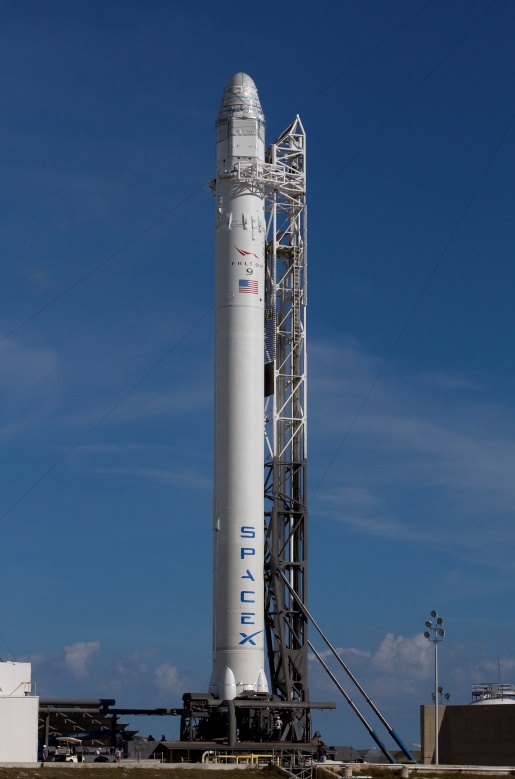 Space Launch System
Falcon Heavy
Falcon 9
Viaje: Plan de vuelo
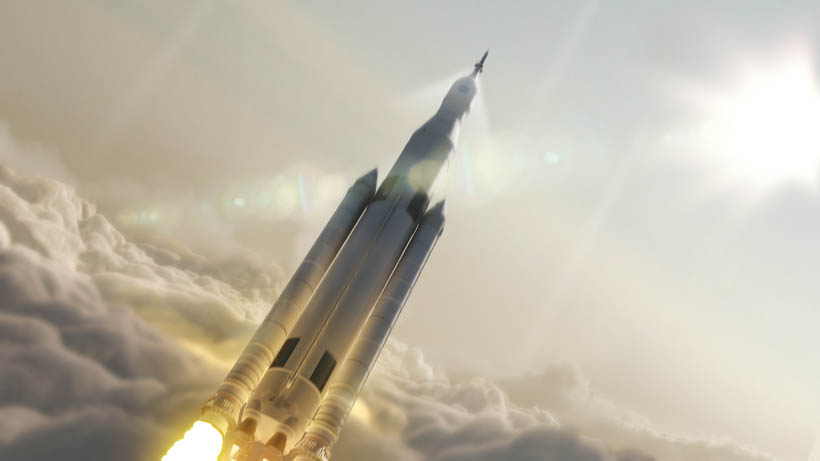 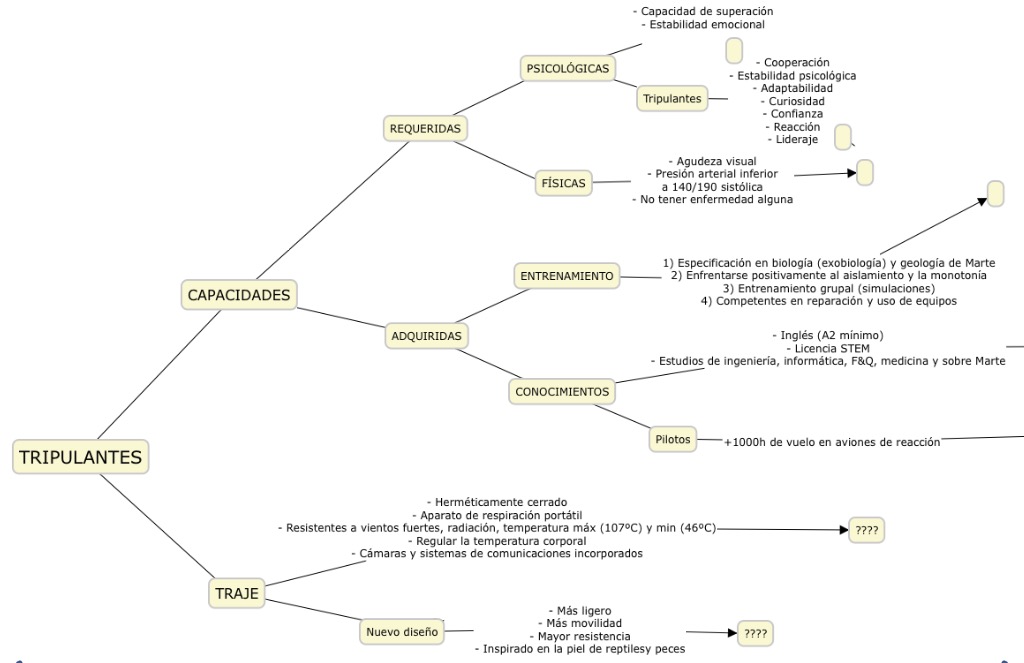 Plan de vuelo
Tripulantes
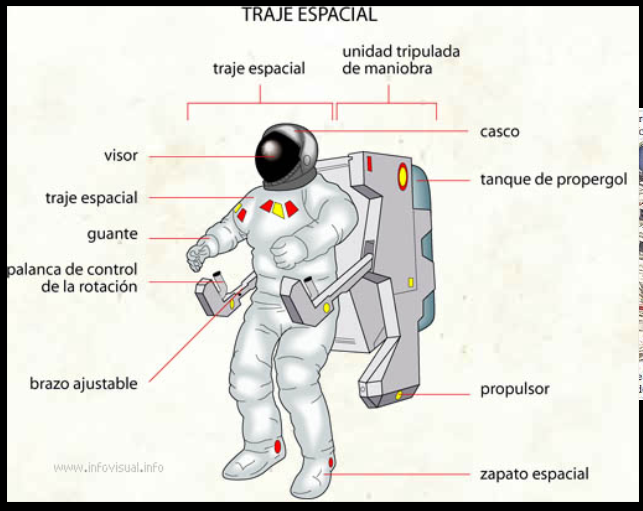 Despegue
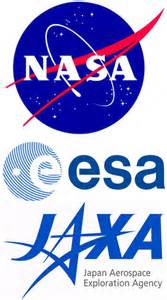 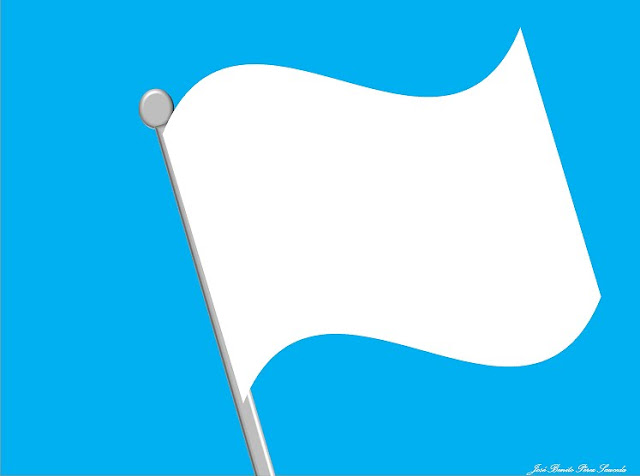 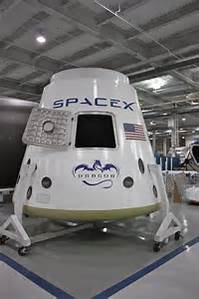 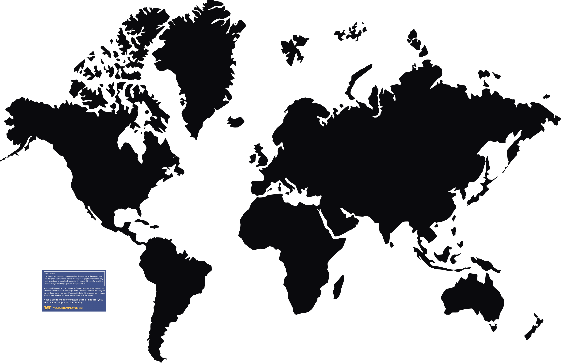 Despegue
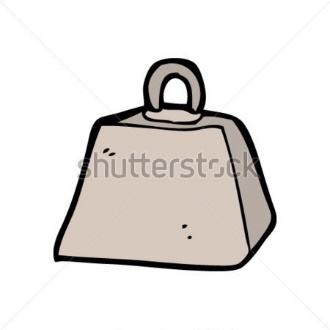 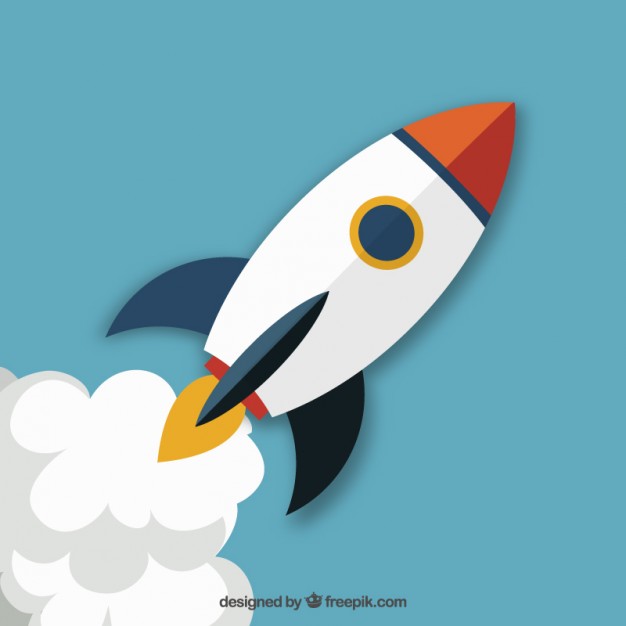 NO hay cohetes actualmente
PESO
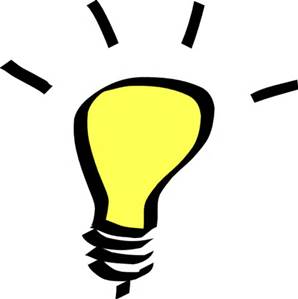 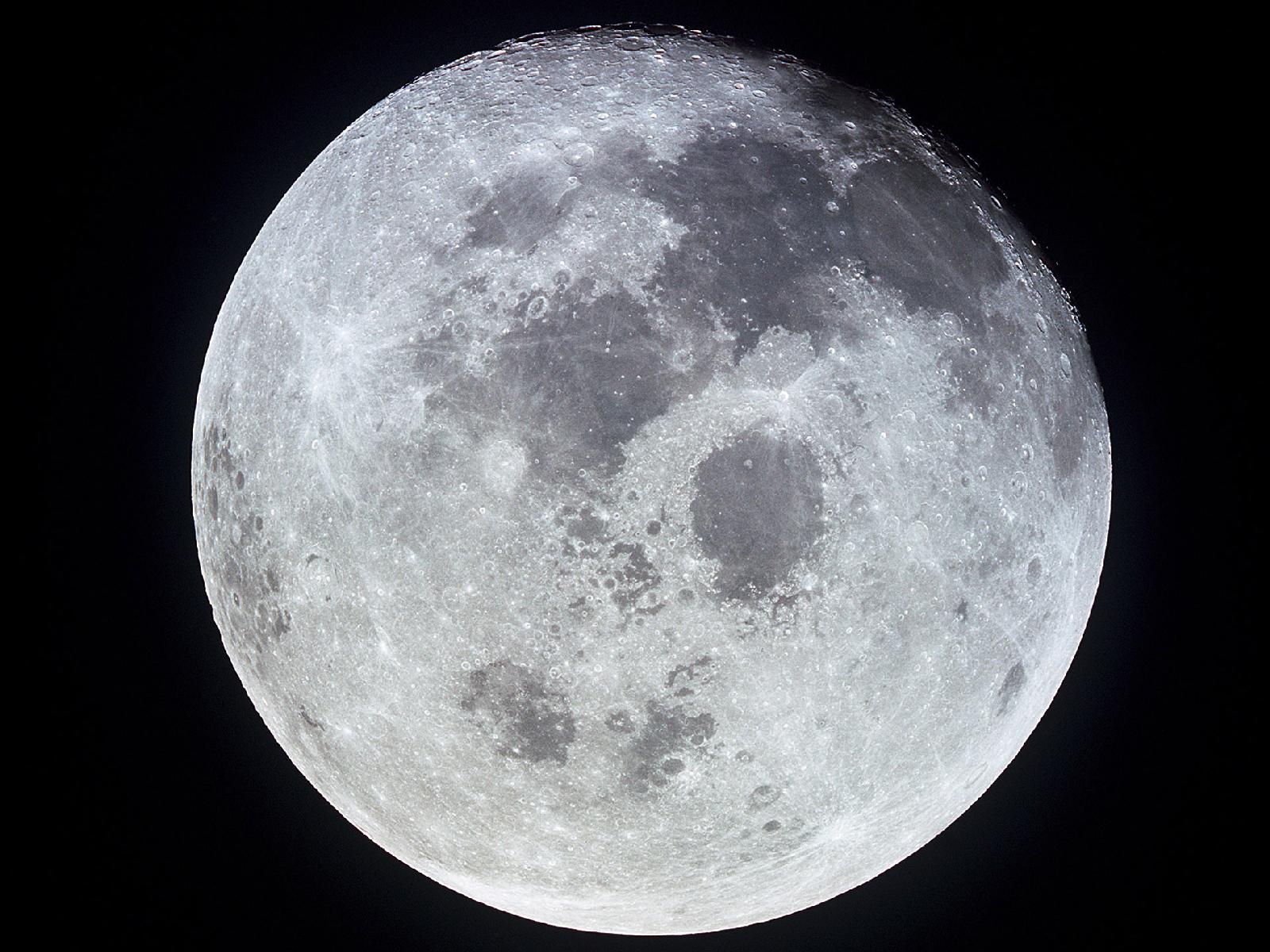 IDEAS
Gasolinera lunar
Cohete único superpotente
2. Módulos individuales
Ruta a Marte
Órbita de aparcamiento // Inyección directa
Órbita de Hohmann // Captura balística
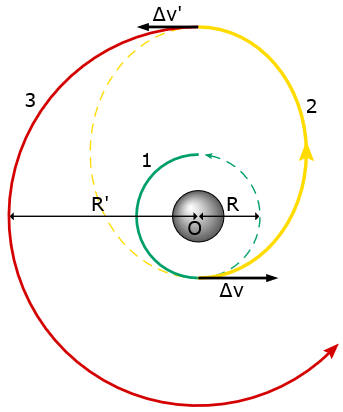 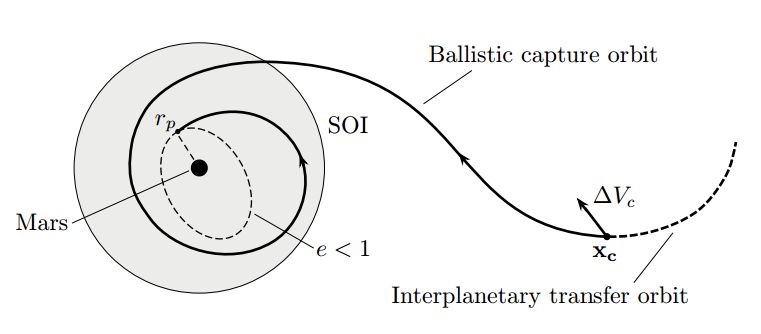 Llegada a Marte
Elegir el lugar de aterrizaje
Requisitos
FRENAR
Cubiertas aerodinámicas
Retrocohetes
Escudos térmicos
Paracaídas
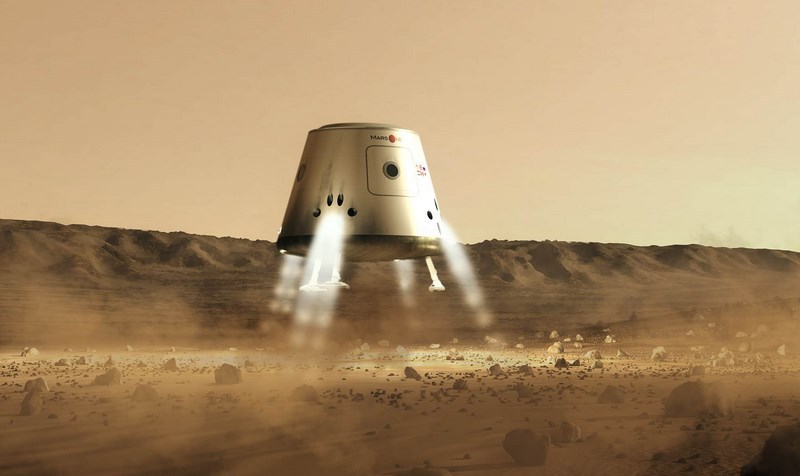 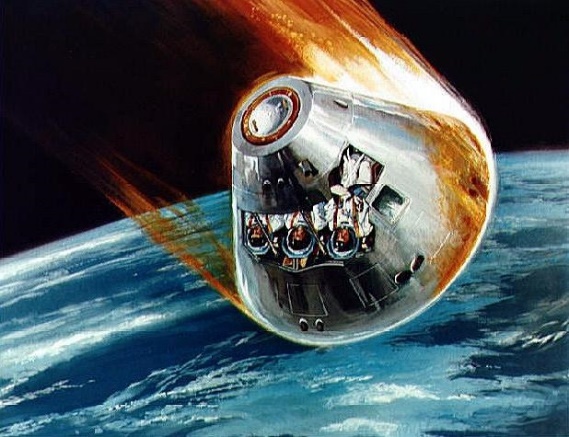 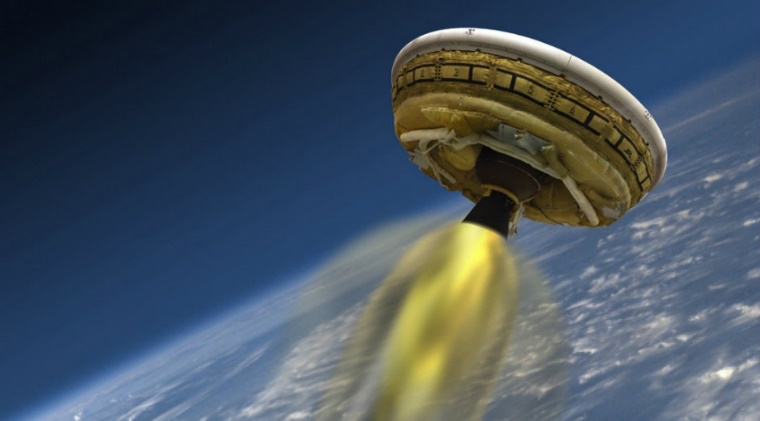 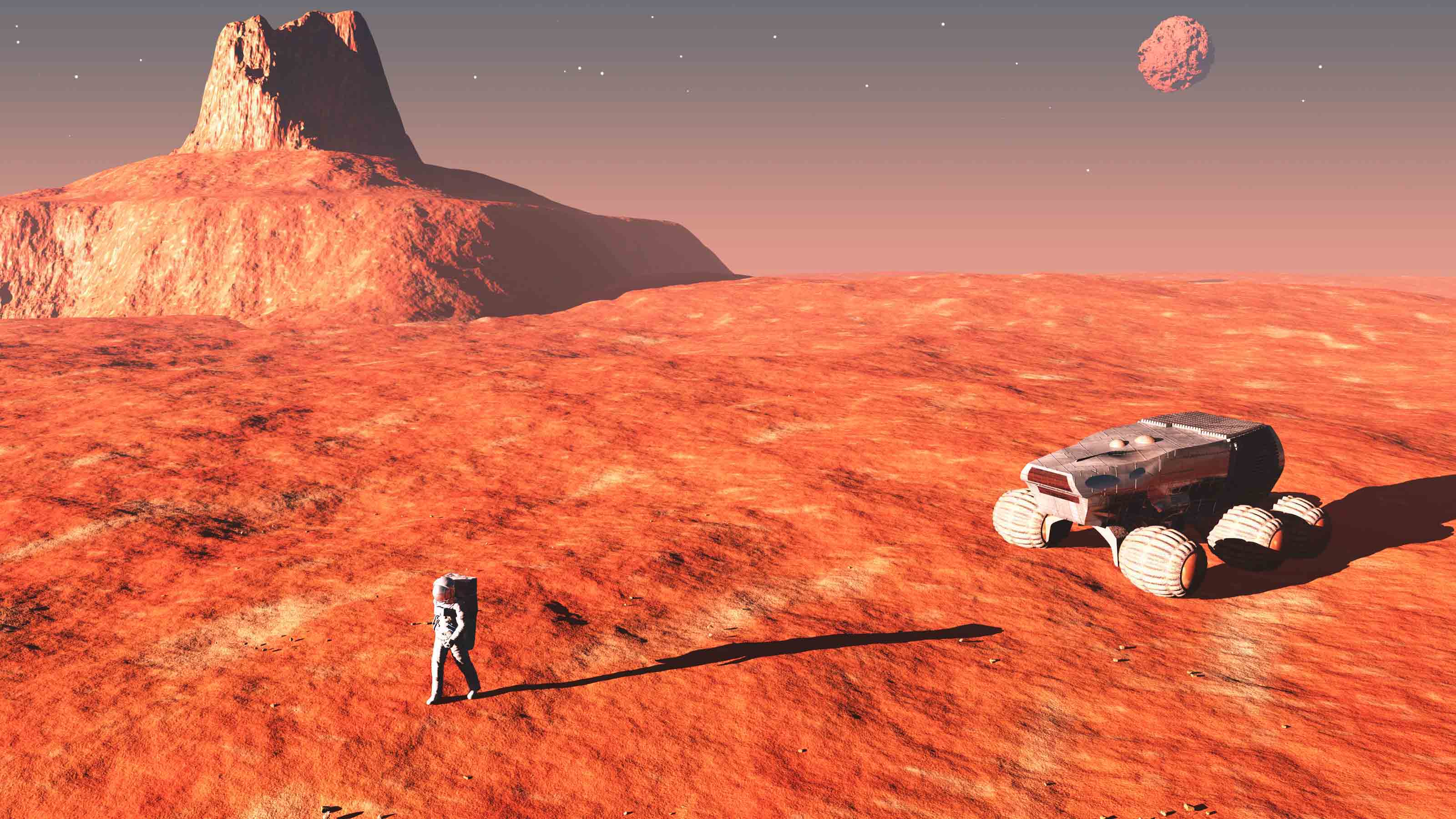 ¿Cómo sería nuestra vida en el planeta marciano?
¿Dónde viviríamos?
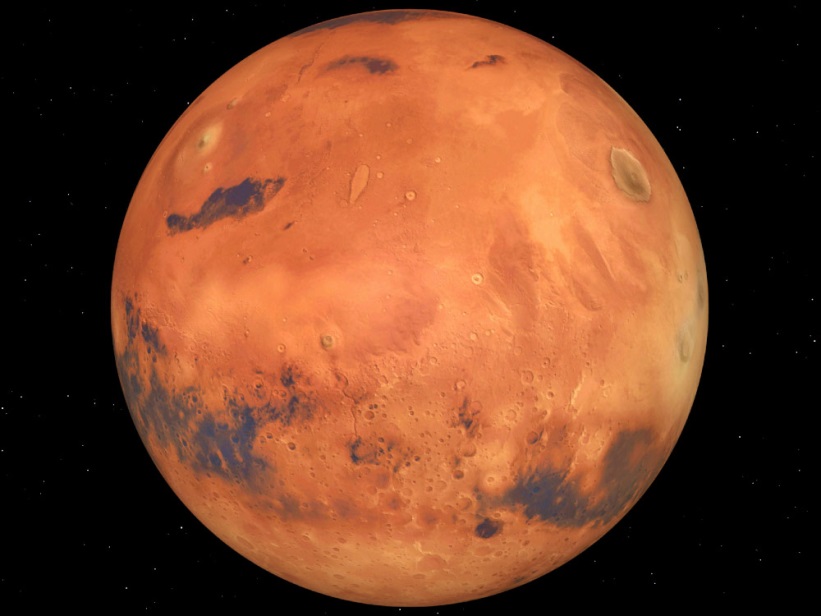 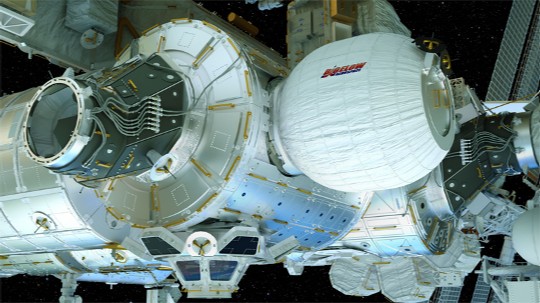 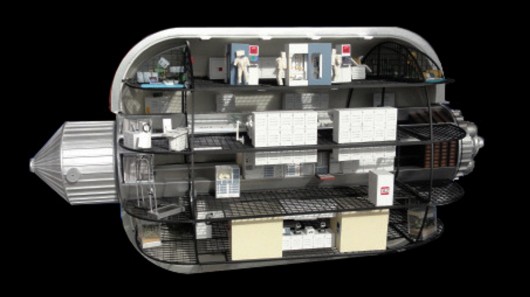 ¿ Y la nutrición?
Cultivos:
Cultivos hidropónicos
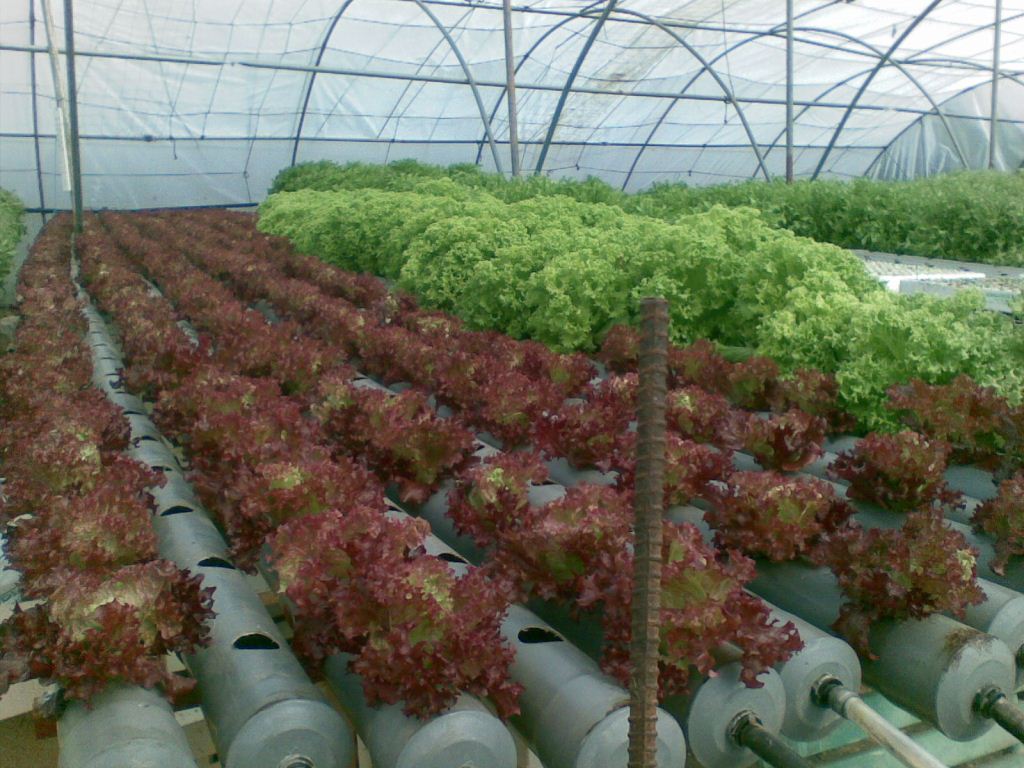 H2O
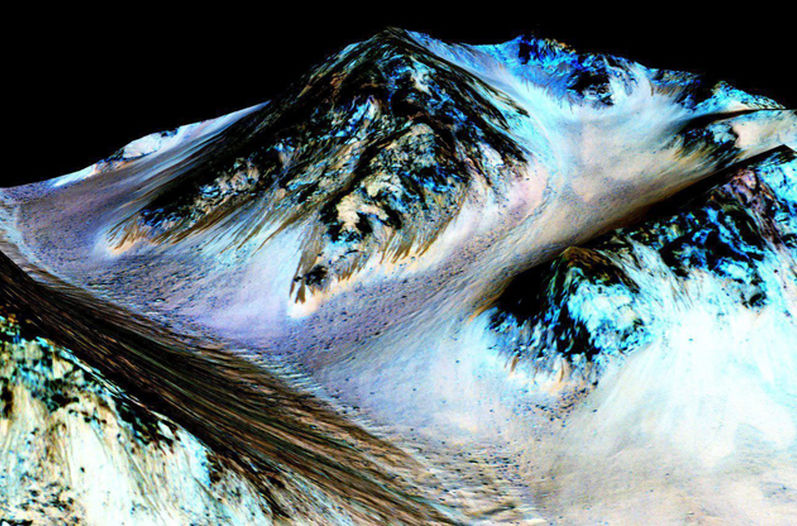 Sistema de evaporación
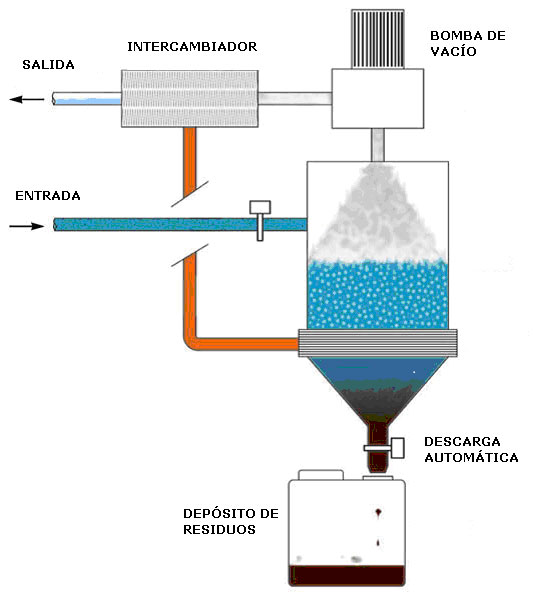 ¿Cómo respiraríamos?
Aire irrespirable  96%  de CO2
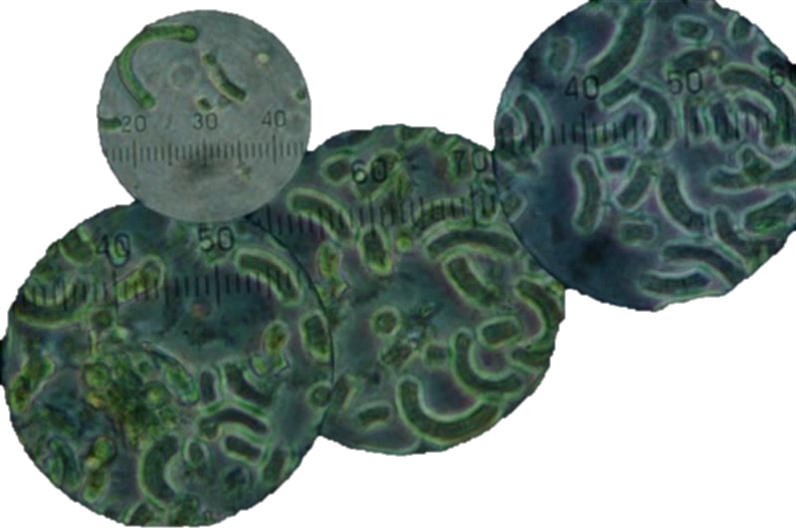 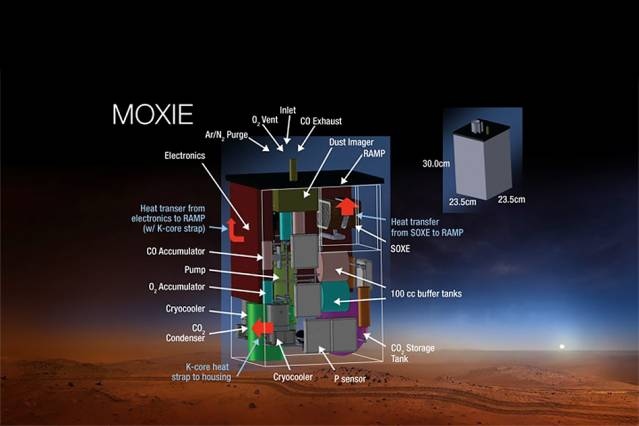 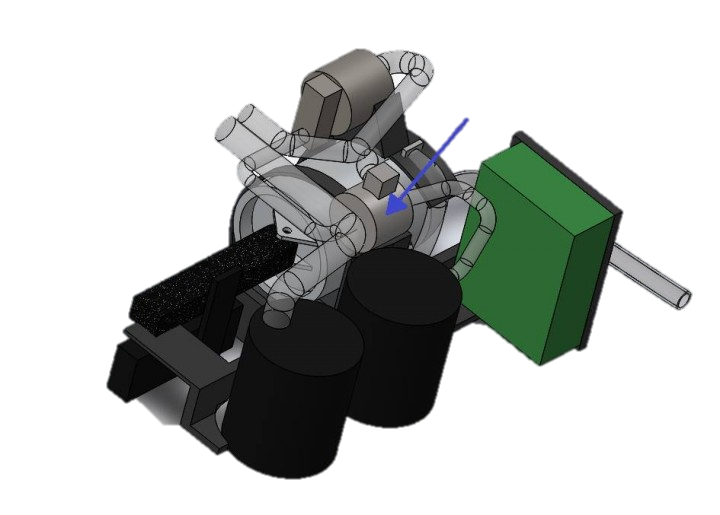 ¿Has pensado cuál sería tu calidad de vida?
PÉRDIDA DE MASA
MUSCULAR
PÉRDIDA DE 
MASA ÓSEA.
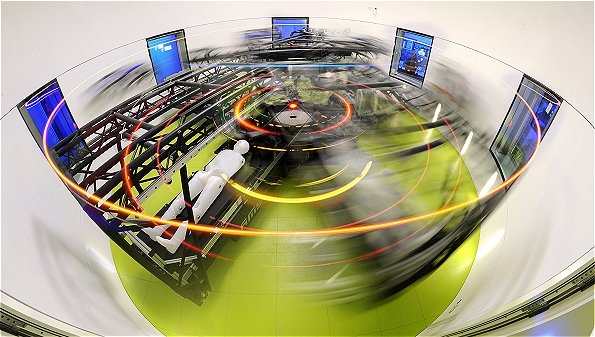 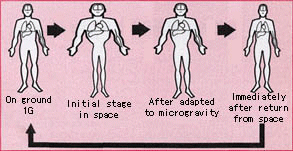 MICROGRAVEDAD
REDUCCIÓN DE LOS LÍQUIDOS CORPORALES
DISMINUCIÓN DE LOS GLÓBULOS ROJOS
SÍNDROME DE ADAPTACIÓN AL ESPACIO
PÉRDIDA DEL SENTIDO DE LA ORIENTACIÓN
Todo esto no sería posible sin... LA ENERGÍA
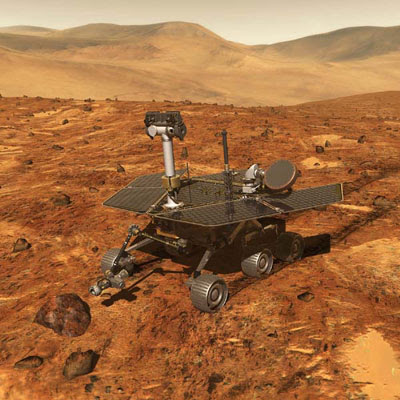 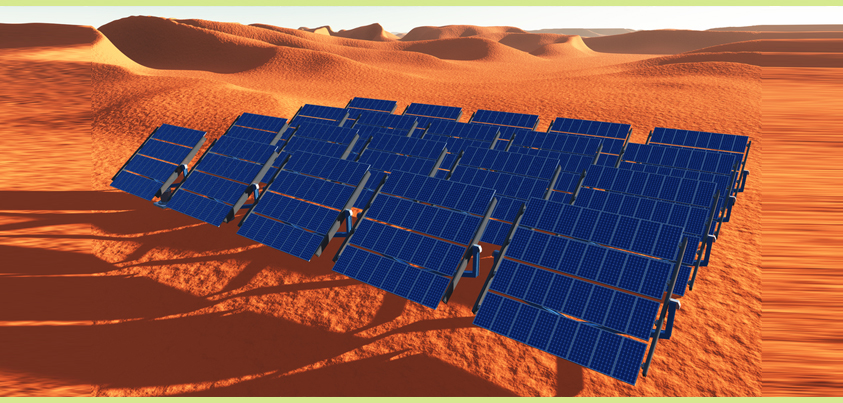 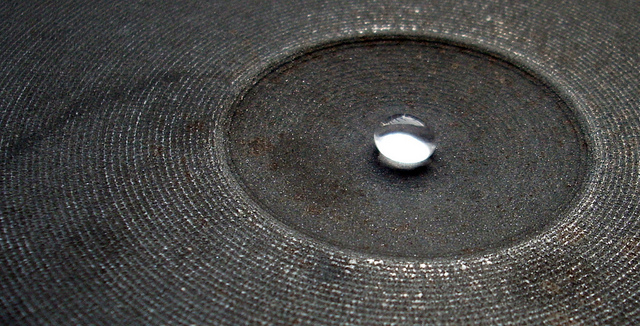 Terraformación
¿En qué consiste?

Pasos:
Complejidad de los seres
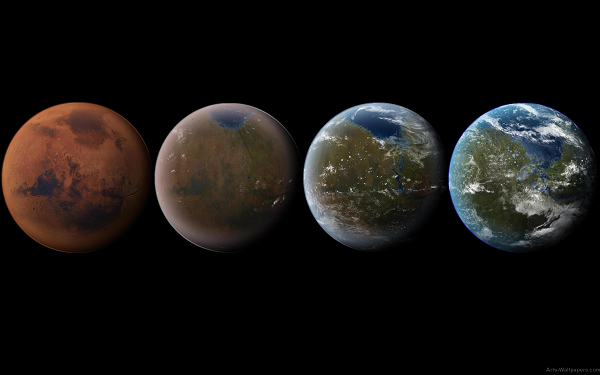 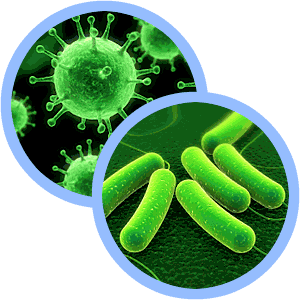 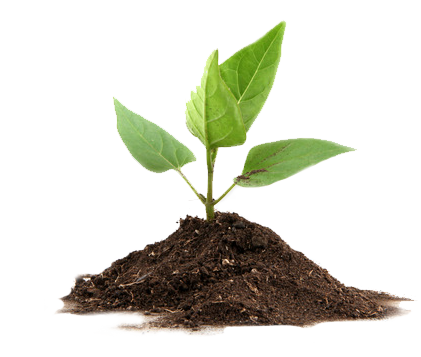 Atmósfera
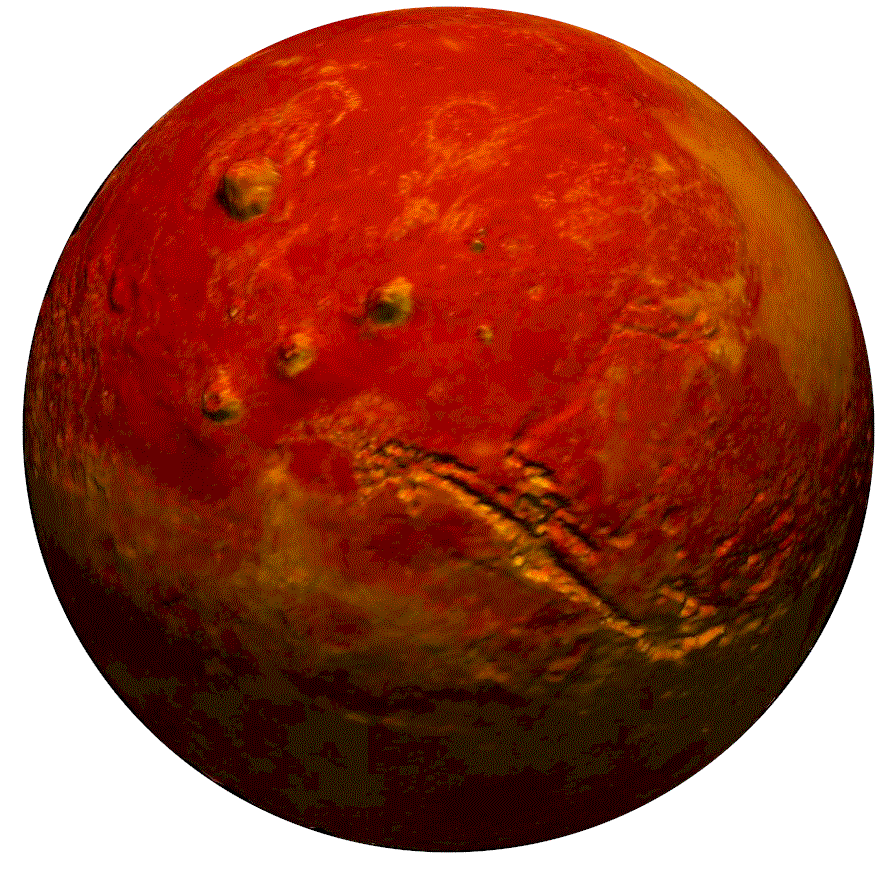 Efecto invernadero  Asteroides 
(↑ ↑Tª)
Agua
Colisión planeta enano (Ceres) con agua
No habitable durante unos años
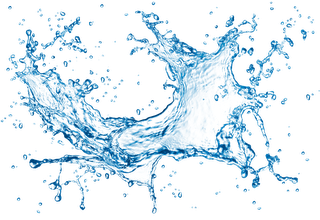 Ética
¿Qué opináis, es ético y moral?

Seguramente no somos los primeros en pisar tierras marcianas, ... ¿Por qué cambiar Marte a nuestro antojo?
Nosotros somos los extraños.
¿Qué pasaría con la Tierra?
¿Y la imposibilidad de retorno?
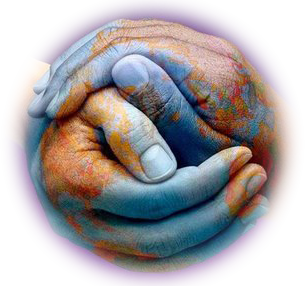 Conclusiones
Beneficios que nos aporten ir a Marte:
	-Grandes avances científicos/tecnológicos
	-Minerales nuevos y recursos
	-Ambición
	-Cooperación internacional
“Puede que sea una tarea más allá de nuestras capacidades, pero al menos deberíamos intentarlo.”Stephen Hawking
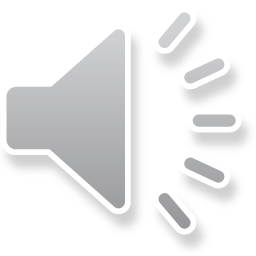 ¿Te apuntas?